Méh és a hüvely anatómiája, szövettana, a lig. latum képletei

Dr. Gallatz Katalin
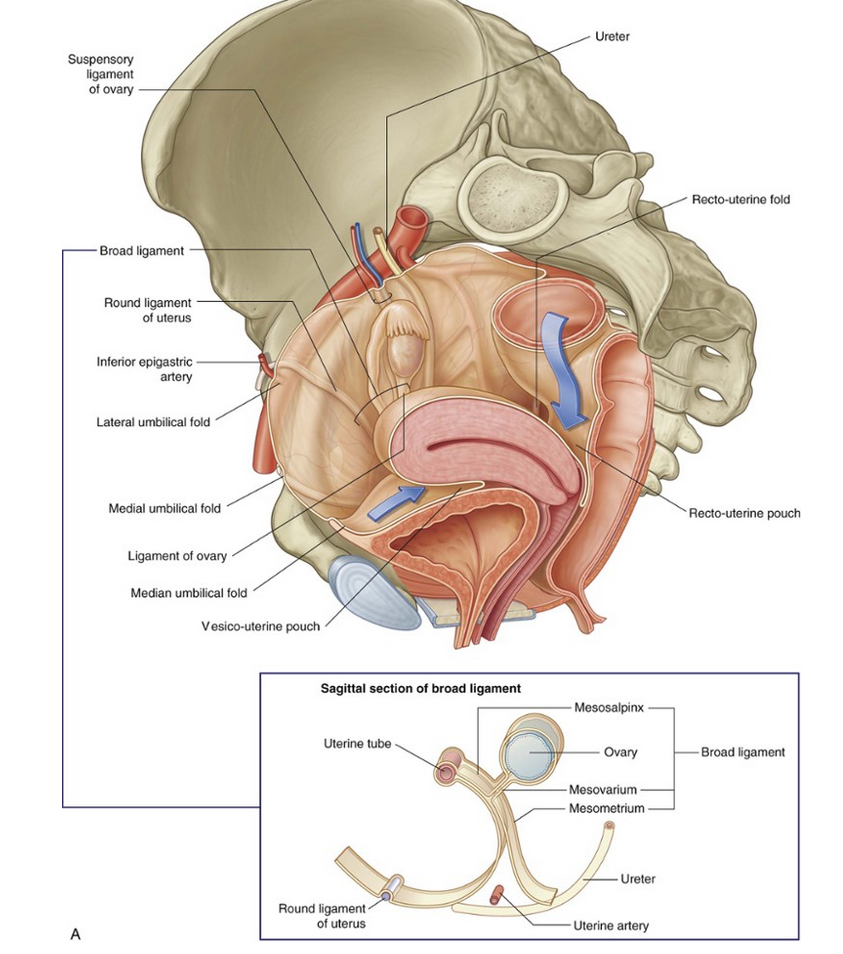 A méh fontosabb részei (frontalis sík)
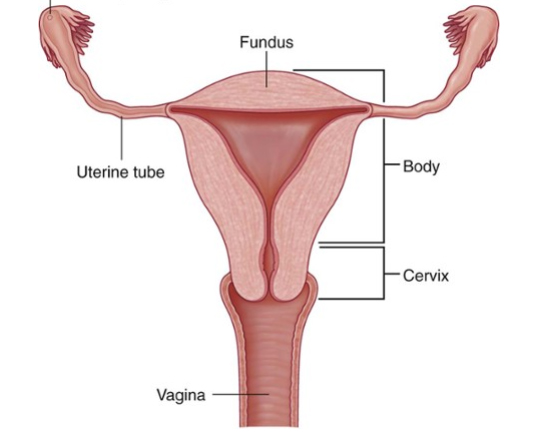 Cavum uteri
Corpus uteri
Tuba uterina
Orificium uteri internum
Portio supravaginalis cervicis
Portio vaginalis cervicis
Orificium uteri externum
Fundus uteri
Cavum uteri
Facies intestinalis uteri
Orificium uteri internum
Facies vesicalis uteri
Excavatio rectouterina
Canalis cervicis
Fornix vaginae post.
Orificium uteri externum
Portio vaginalis cervicis
Vesica urinaria
Septum rectovaginale
Urethra
Cavum vaginae
A méh részei (median sagittalis)
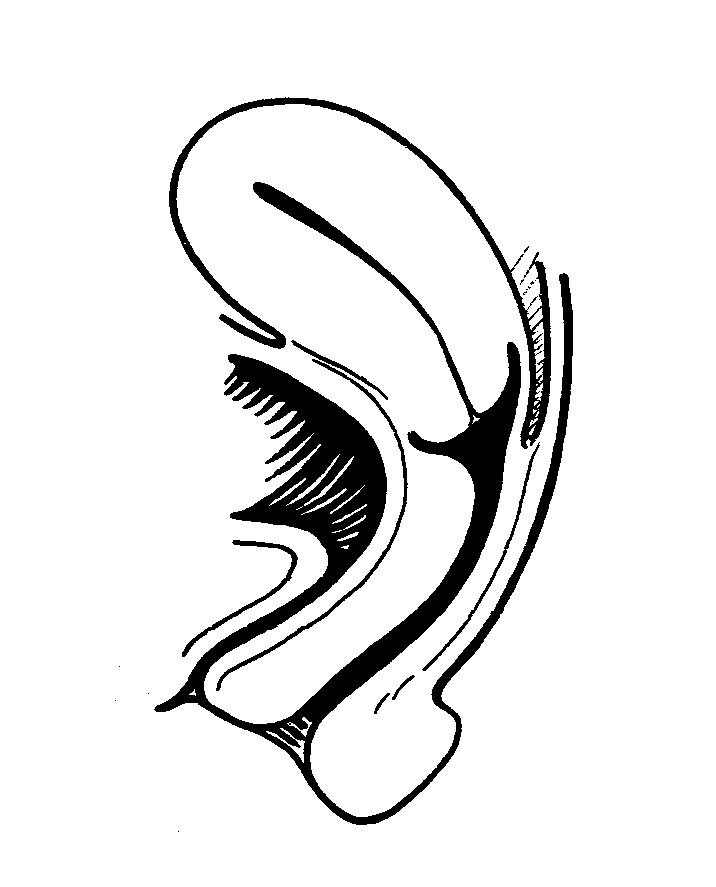 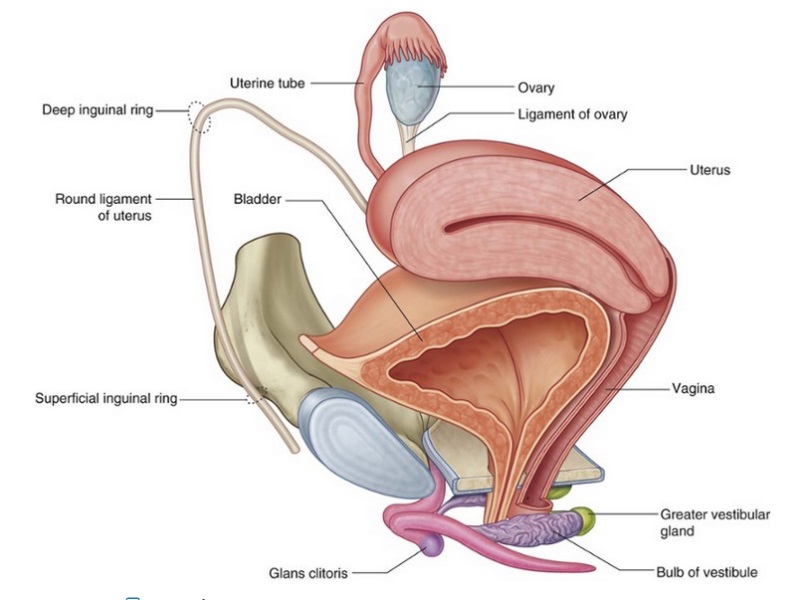 A corpus és a cervix aránya
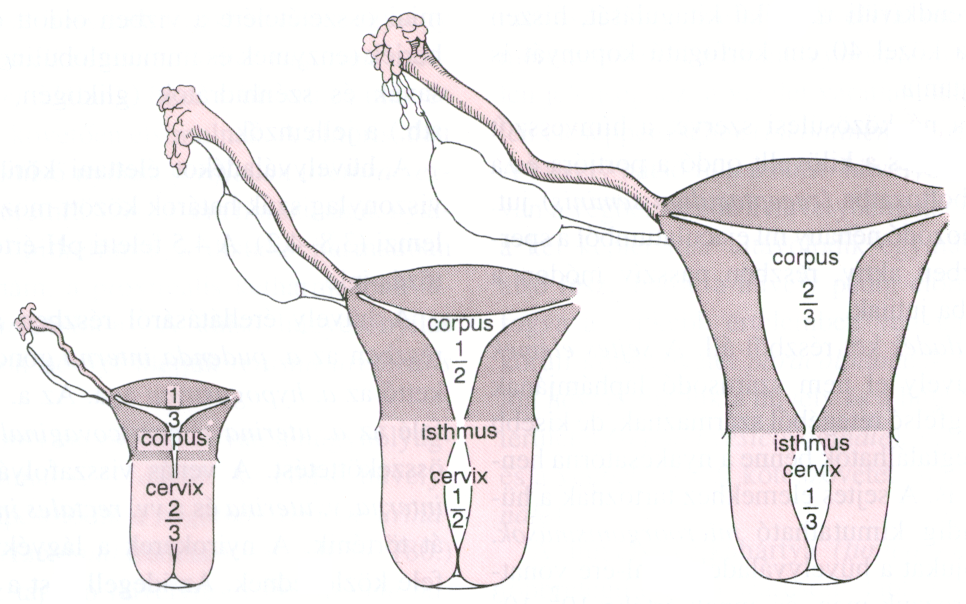 felnőttkorban
kisleány-korban
újszülöttkorban
Anteversio:
- A hüvely a függőleges síkhoz
     képest hátrafelé dől, 
     a   méhnyak a hüvelyhez  
     képest előre fordul
Anteflexio:
A méh teste a nyakhoz 
     képest előre hajlik
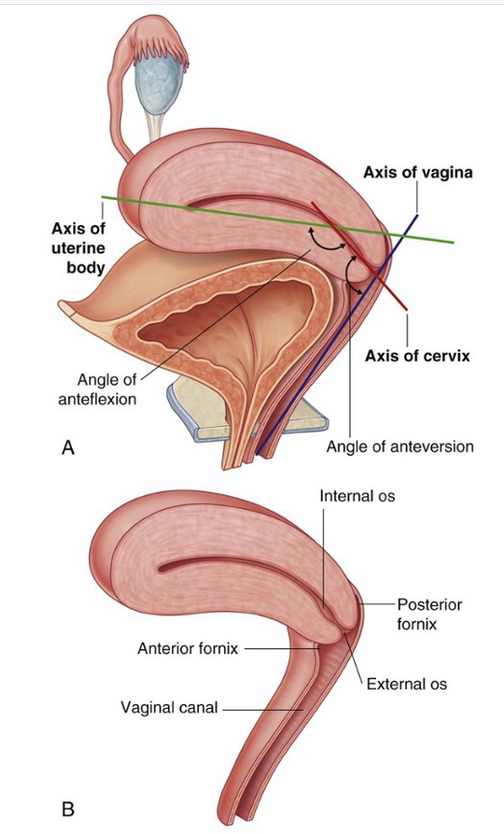 A MÉH HELYZETE
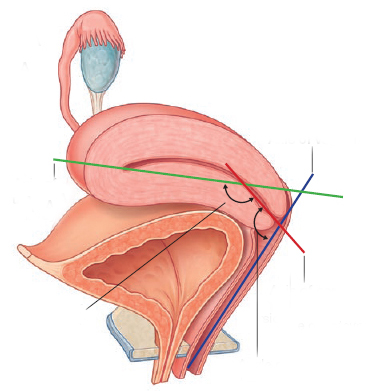 A hüvely hosztengelye
A corpus hossztengelye
A cervix hossztengelye
ANTEFLEXIO
ANTEVERSIO
A méh rendellenes hel yzete
RETROFLEXIO UTERI
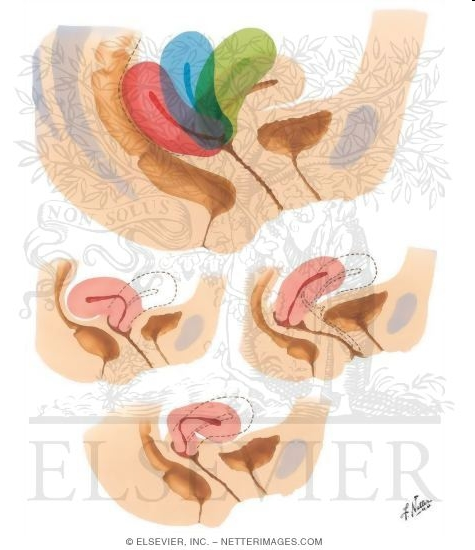 Tuba uterina:

Orificium abdominale, orificium uterinum

Peritoneum: mesosalpynx

Részei:					
	- pars uterinum (pars intramuralis)
	- isthmus
	- ampulla
	- infundibulum, fimbriae
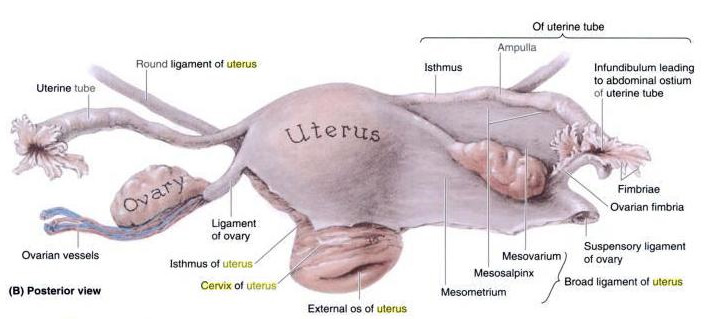 AZ UTERUS HASHÁRTYAVISZONYAI
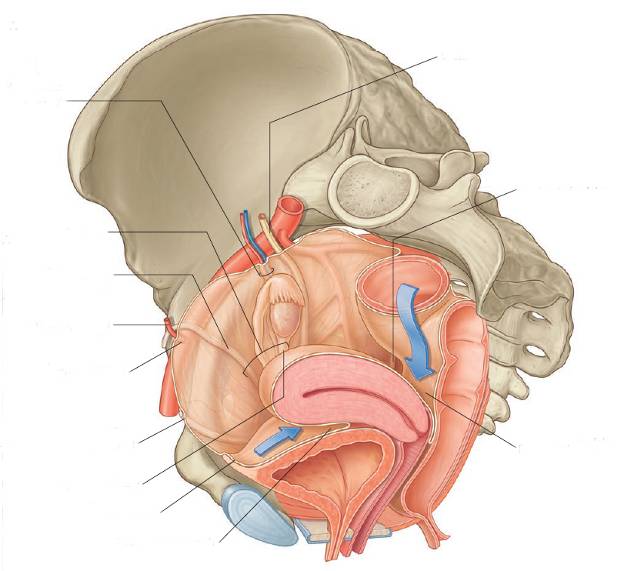 Ureter
Lig. suspensorium ovarii
Plica rectouterina
Lig. latum uteri
Lig  teres uteri
EXCAVATIO RECTOUTERINA (DOUGLAS-üreg))
Plica umbilicalis medialis
Lig. ovarii proprium
Plica umbilicalis mediana
A Douglas-üreg a hasüreg legmélyebb pontja, a hátsó hüvelyboltozaton keresztül pungálható
EXCAVATIO VESICOUTERINA
Az excavatio rectouterina (Douglas) punkciója
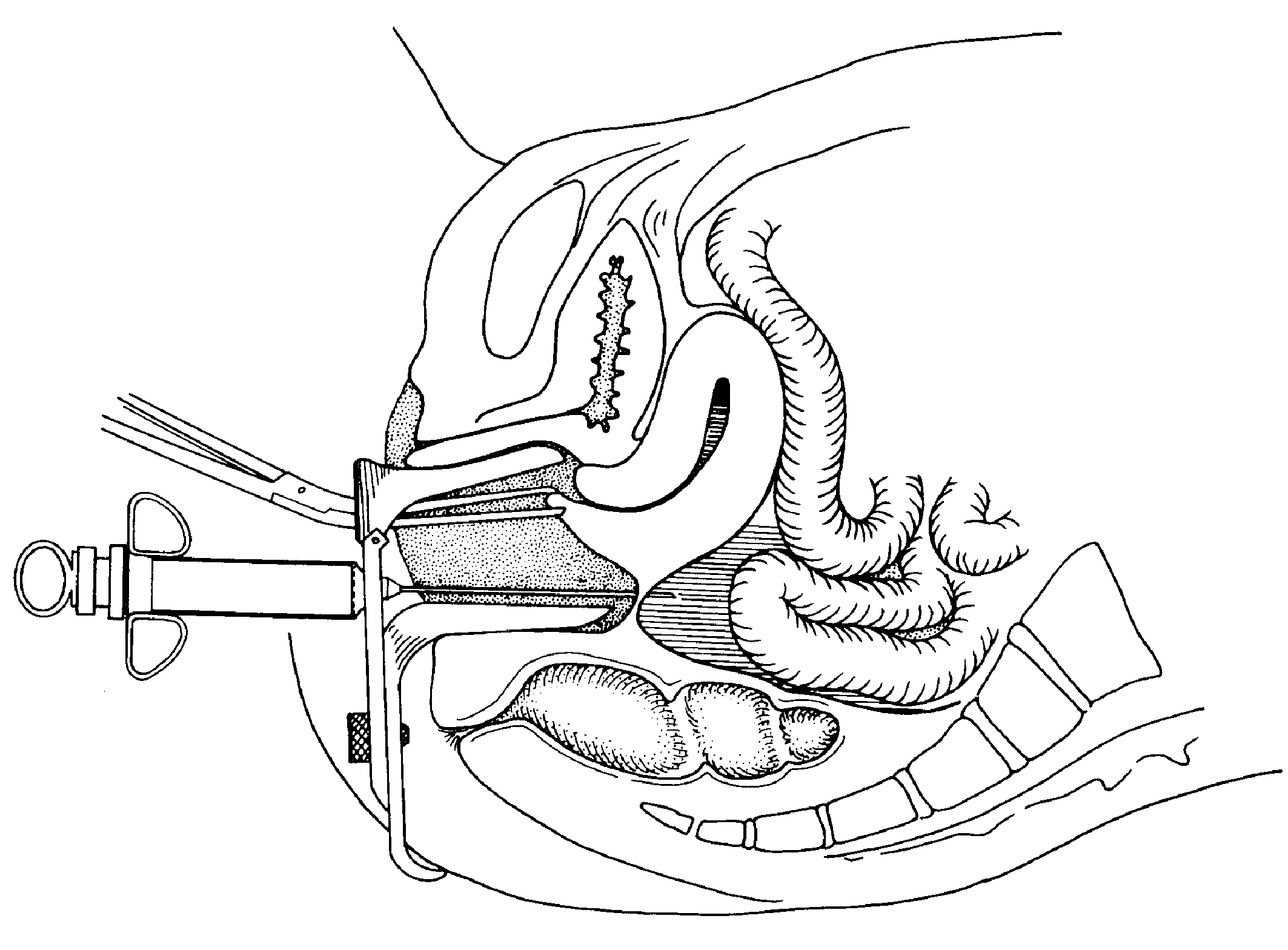 Hüvelyfogó
Hüvelytükör
Ligamentum suspensorium ovarii
(a. and v. ovarica)
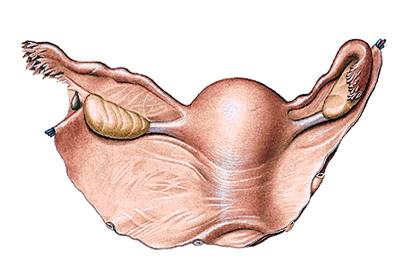 mesosalpinx
mesovarium
mesometrium
Ligamentum ovarium proprium
LIGAMENTUM LATUM UTERI – SZÉLES MÉHSZALAG
LIGAMENTUM LATUM UTERI
	(széles méhszalag)
		Mesometrium
		Mesosalpingx
		Mesovarium
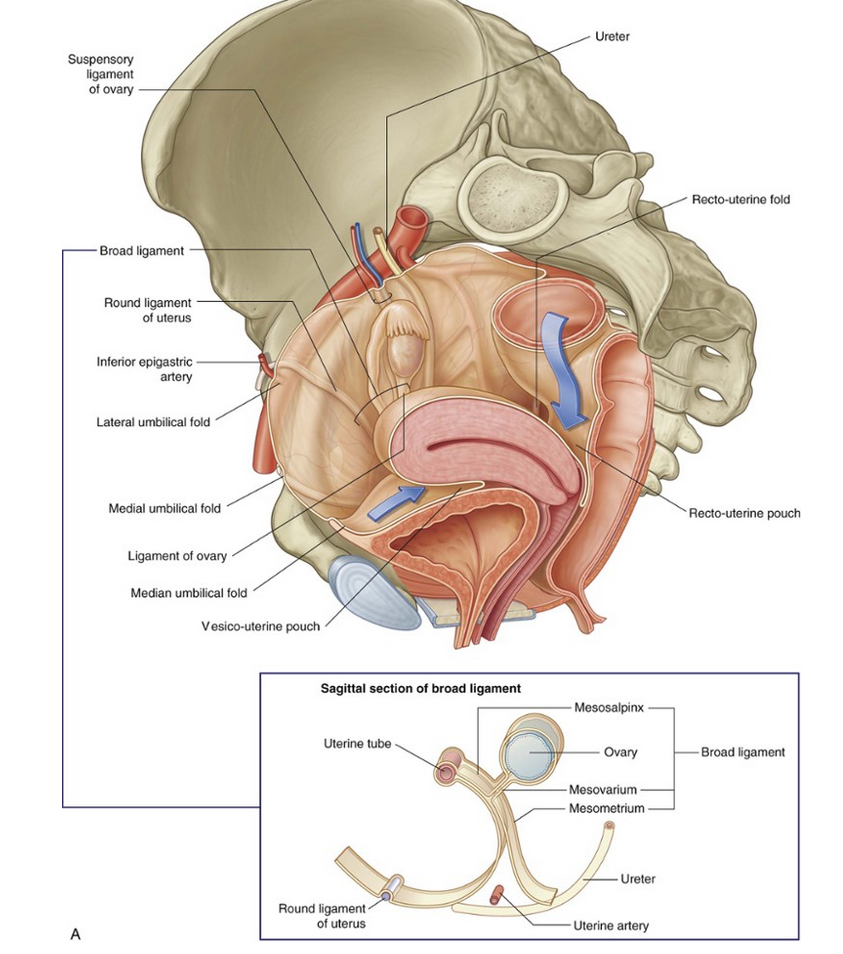 LIGAMENTUM LATUM UTERI
PARAMETRIUM
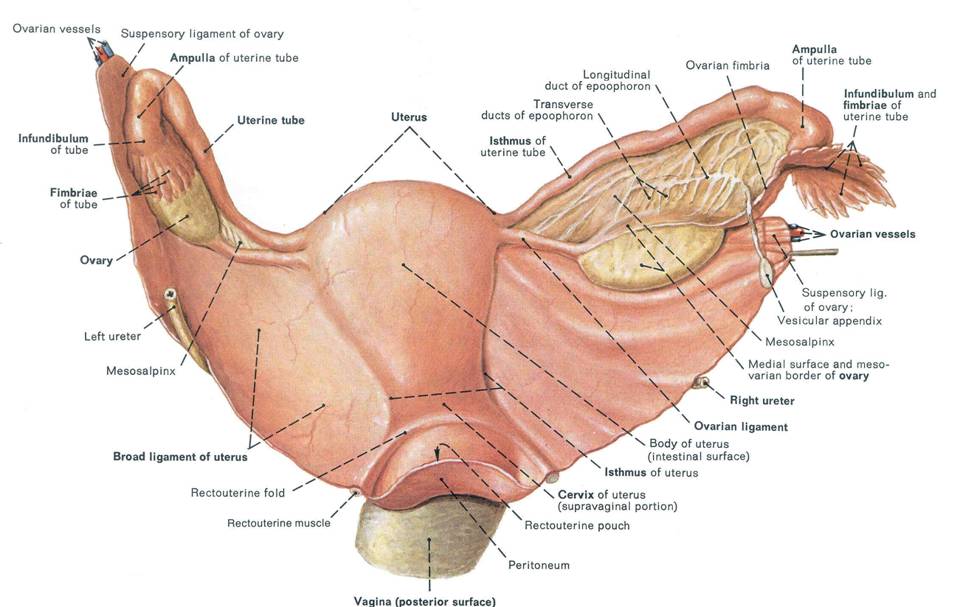 Excavatio rectouterina
Fornix vaginae post.
Fornix vaginae ant.
Portio vaginalis cervicis
Vesica urinaria
Septum rectovaginale
Urethra
Paries anterior vaginae
Paries posterior vaginae
HÜVELY, HÜVELYBOLTOZATOK
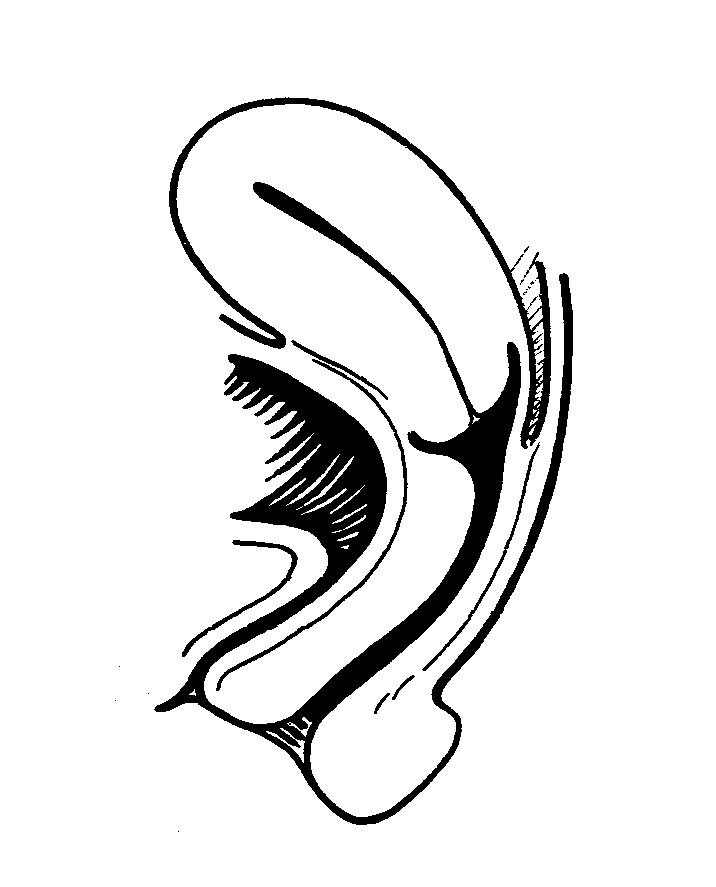 A MÉH SZALAGAI
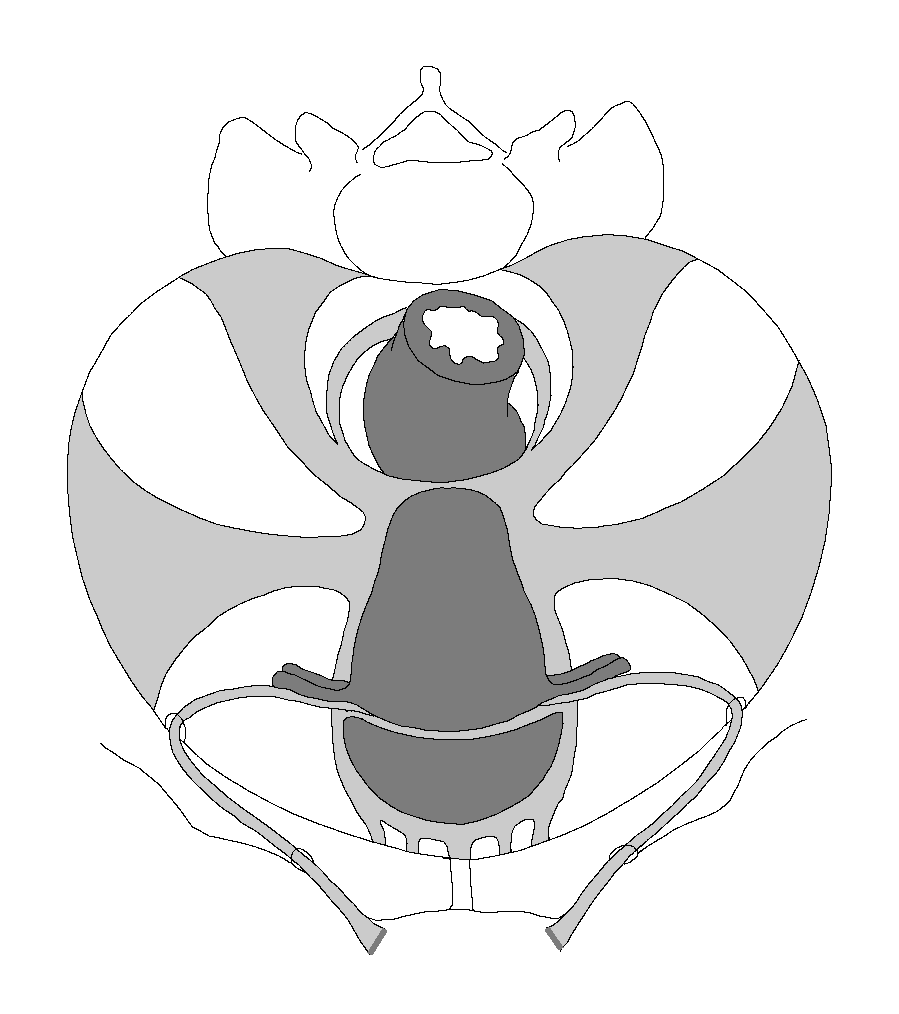 Sacrum
Lig. rectouterinum (rectocervicale)
Lig. sacrouterinum (sacrocervicale)
Rectum
LIGAMENTUM CARDINALE UTERI
Uterus
Lig. vesicouterinum
Lig. ovarii proprium
Tuba uterina
Vesica urinaria
LIGAMENTUM TERES UTERI
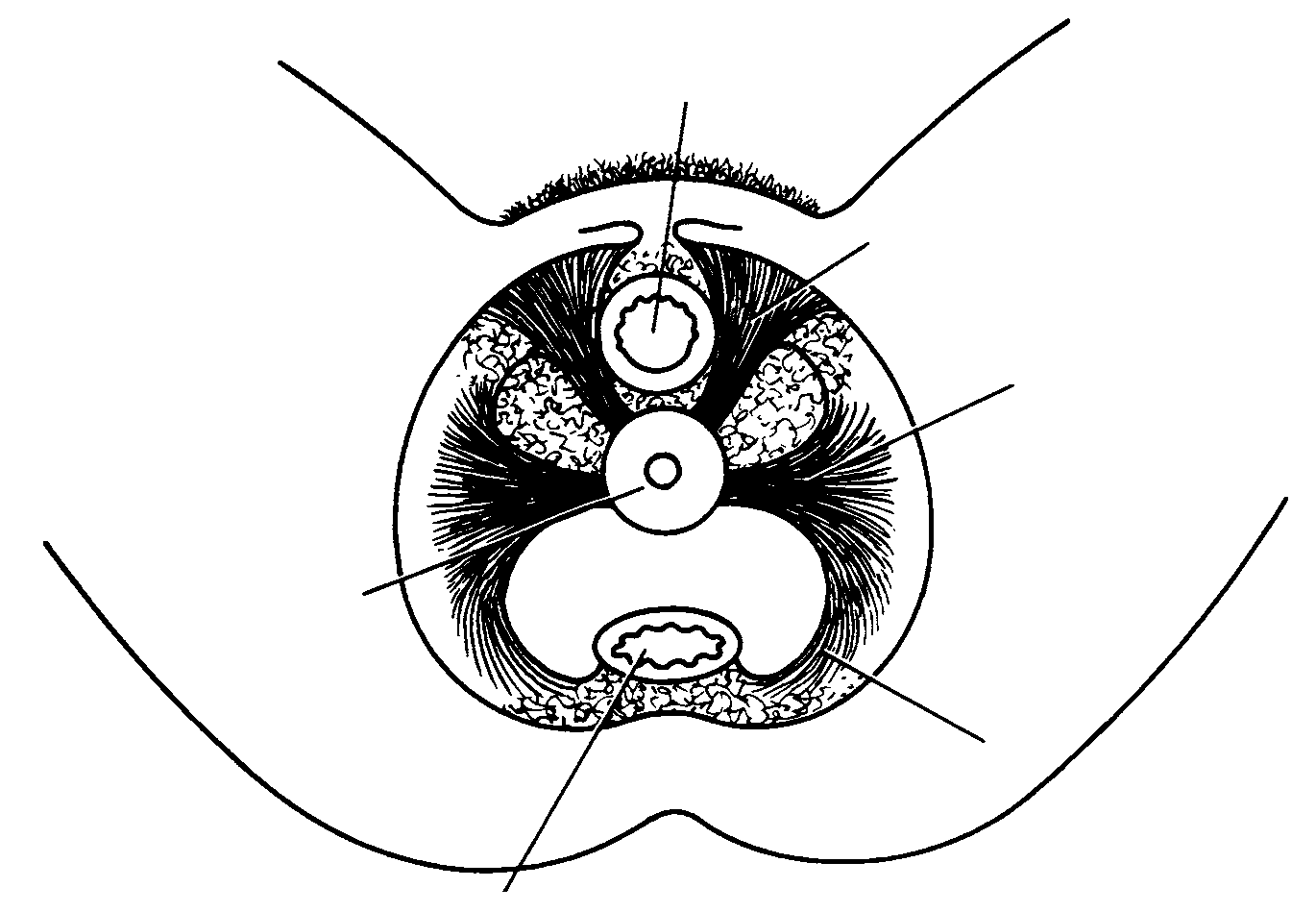 A méh szalagai alulnézetben
Húgyhólyag
Lig. pubovesicale + Lig. vesicouterinum = Lig. pubocervicale
LIGAMENTUM CARDINALE UTERI
Cervix
Lig. sacrocervicale
Rectum
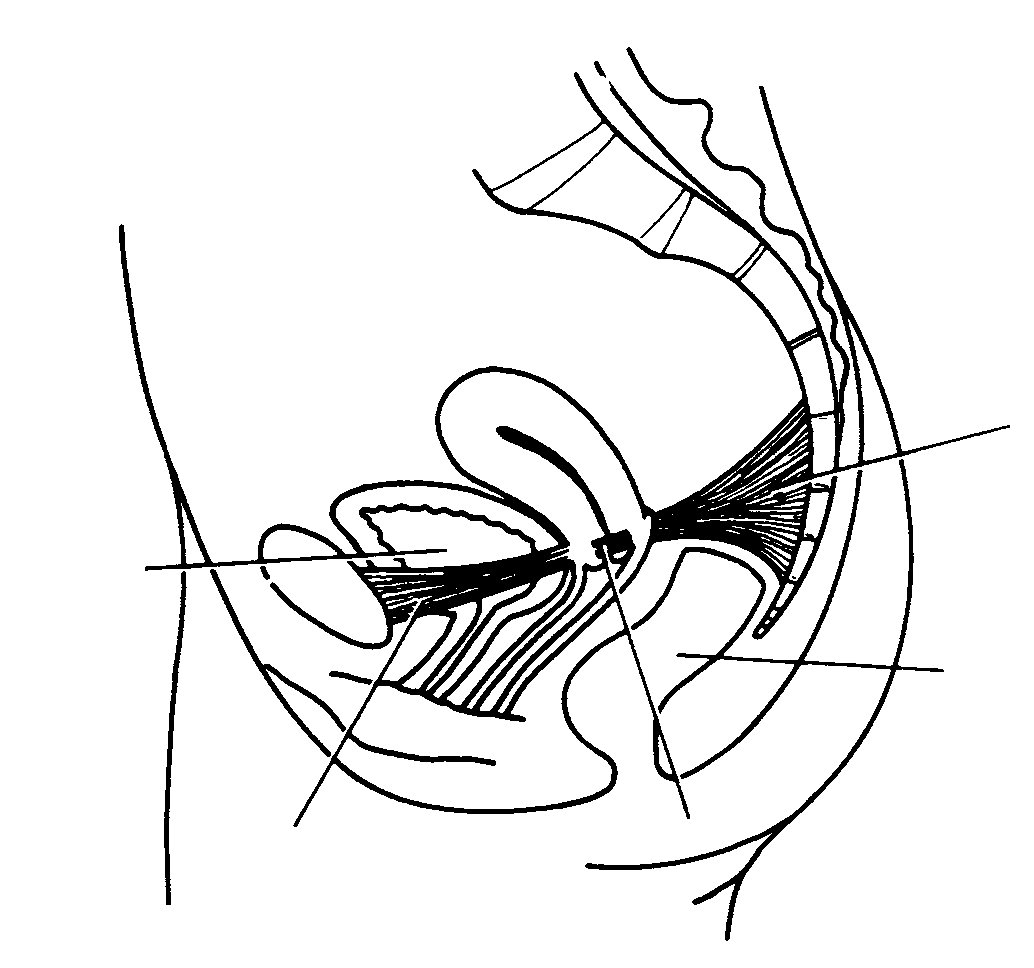 A méh szalagai oldalnézetben
Uterus
Lig. sacrocervicale
Vesica urinaria
Rectum
Lig. pubocervicale
Lig. cervicale transversum
A LIG. OVARII PROPRIUM ÉS A LIGAMENTUM TERES UTERI A GUBERNACULUM MARADVÁNYAI NŐKBEN
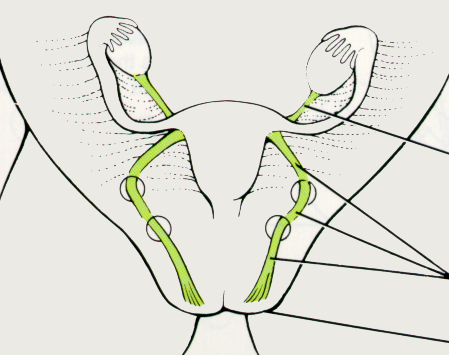 Lig. ovari proprium
Anulus inguinalis prof.
Lig. teres uteri
Anulus inguinalis spf.
Nagyajkak
Plexus pampiniformis
A. et v. ovarica
Aa. ovaricae et tubariae
Plexus uterinus
A. ILIACA INT.
A. uterina
A. et v. vaginalis
A. pudenda interna
Plexus vaginalis
Belső női nemiszervek vérellátása
Lig. ovarii proprium
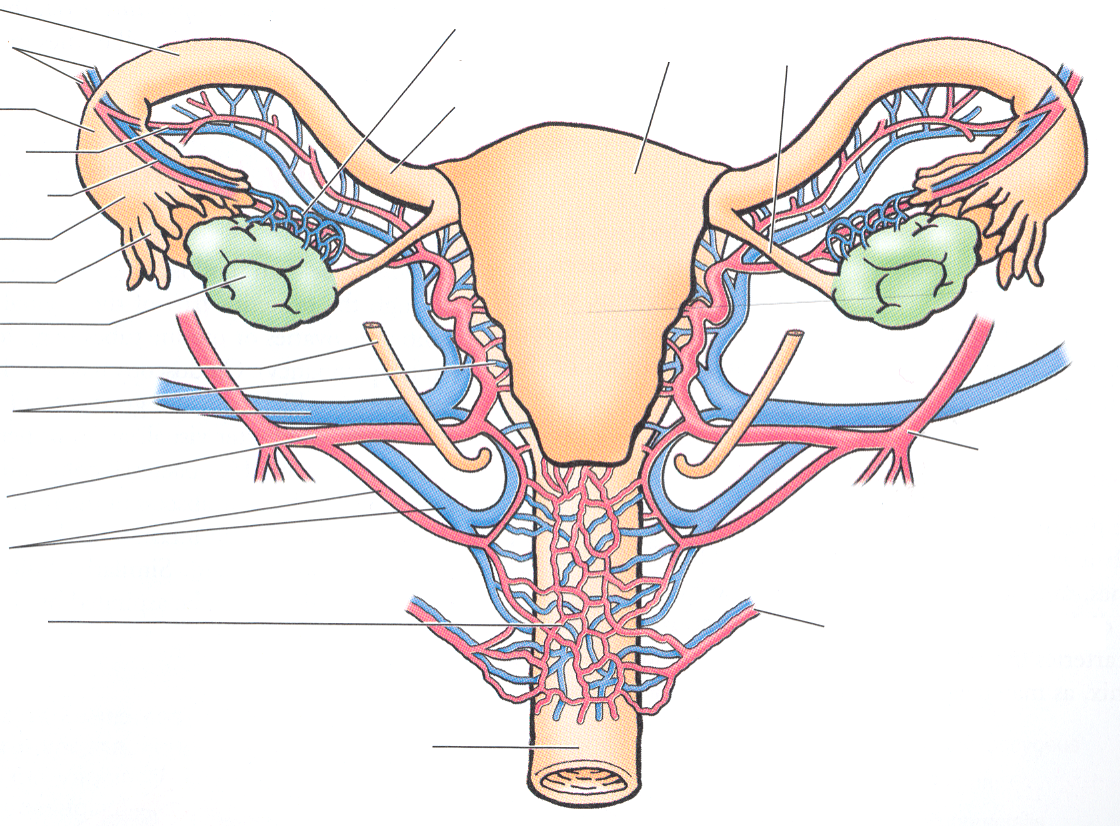 Uterus
Isthmus
Vagina
AZ ARTERIA iliacA INTERNA ÁGAI
KLINIKAILAG FONTOS!
Az arteria uterina és az ureter kereszteződése
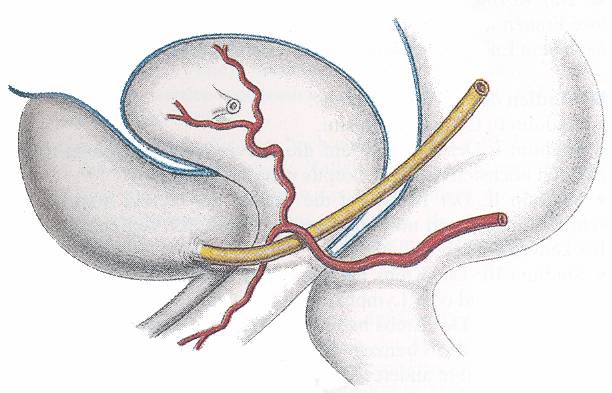 URETER
méh
rectum
húgyhólyag
A.UTERINA
Nyirokelvezetés
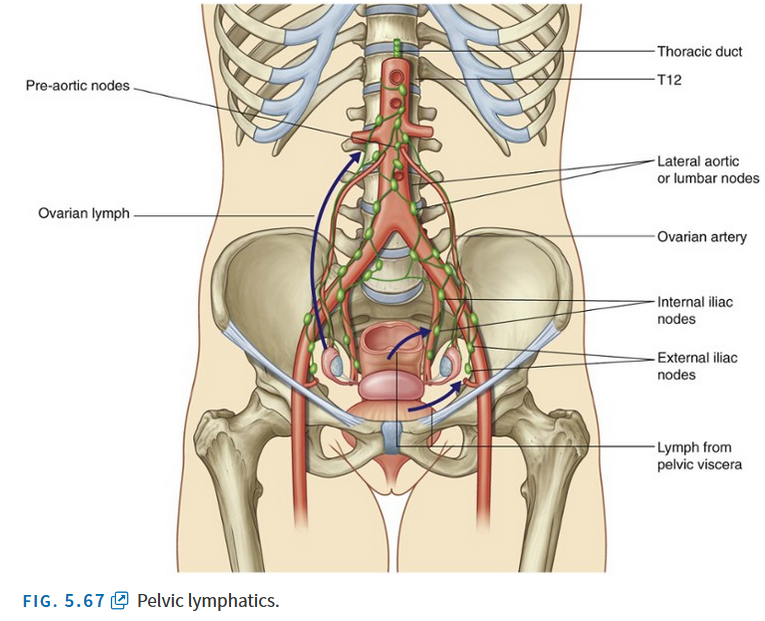 A NŐI GÁT
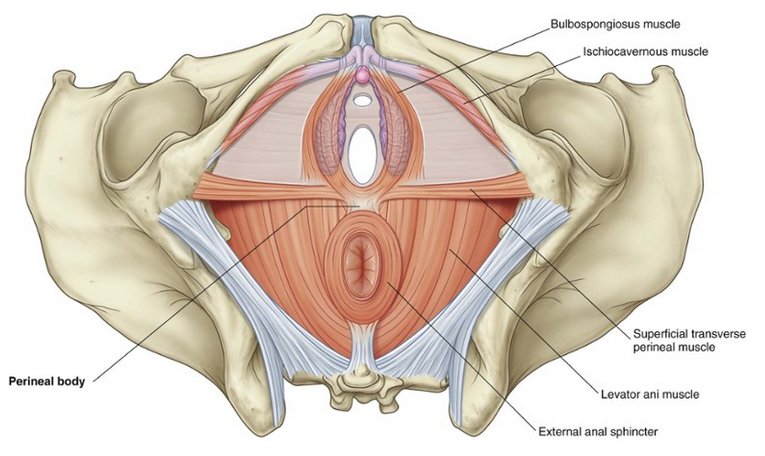 KLINIKAILAG FONTOS!
A nők hasürege a tubán és a méhen keresztül nyitott!
Gyakori felszálló fertőzések
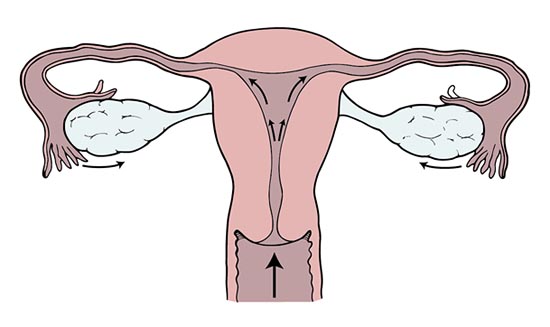 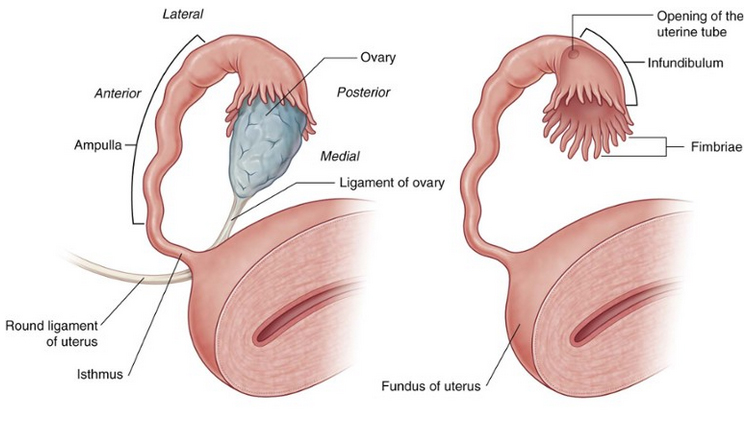 HISTEROSALPINGOGRAM
Az átjárhatóság vizsgálatára
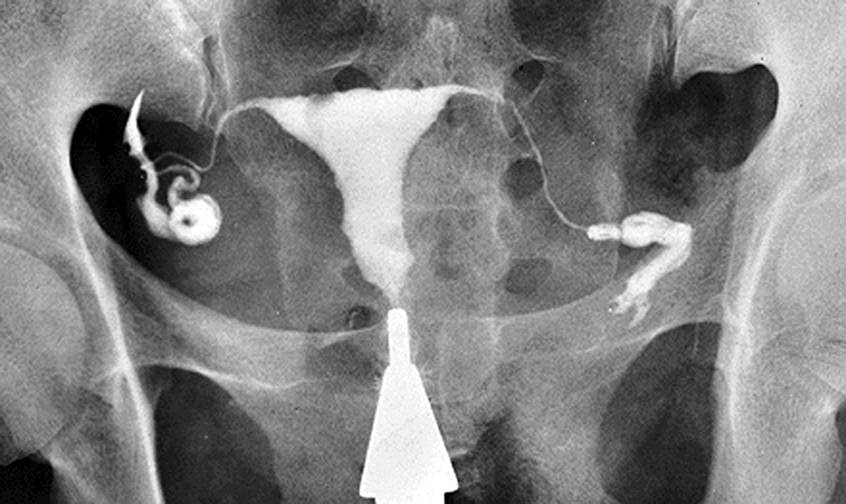 méh
tuba uterina
A TERHES MÉH
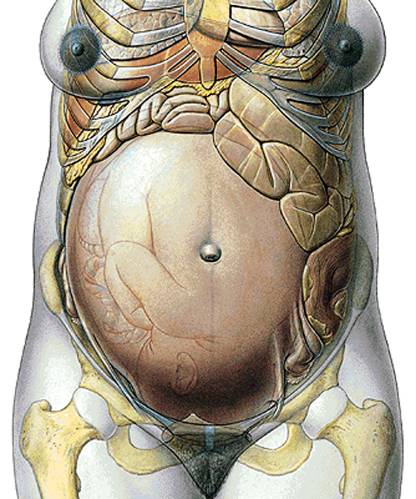 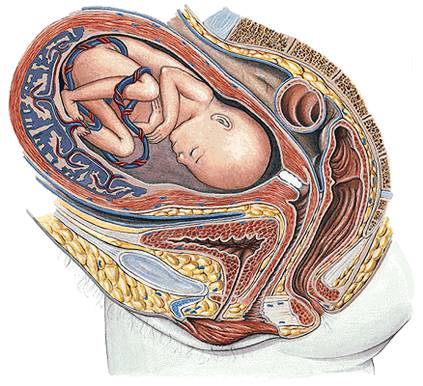 A NŐI MEDENCE FRONTALIS METSZETE
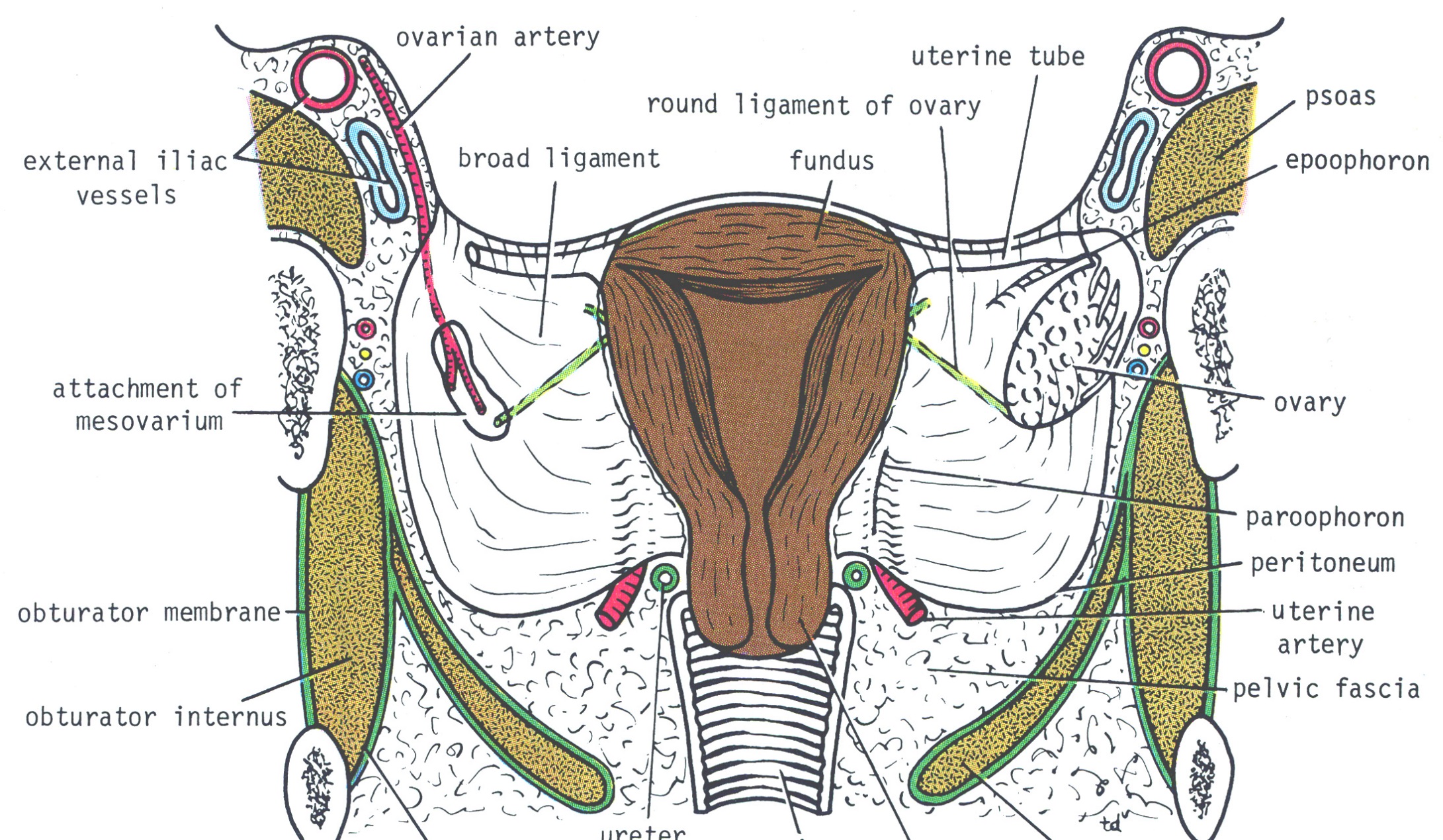 M. LEVATOR ANI
ischiorectal fossa
A NŐI MEDENCE FRONTALIS METSZETE
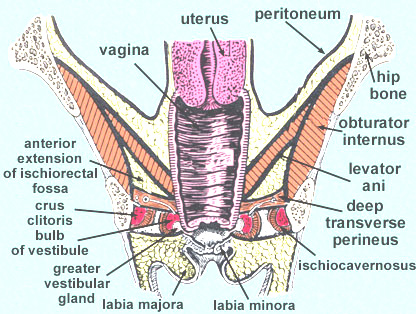 A MÉH ÉS A VAGINA SZÖVETTANA
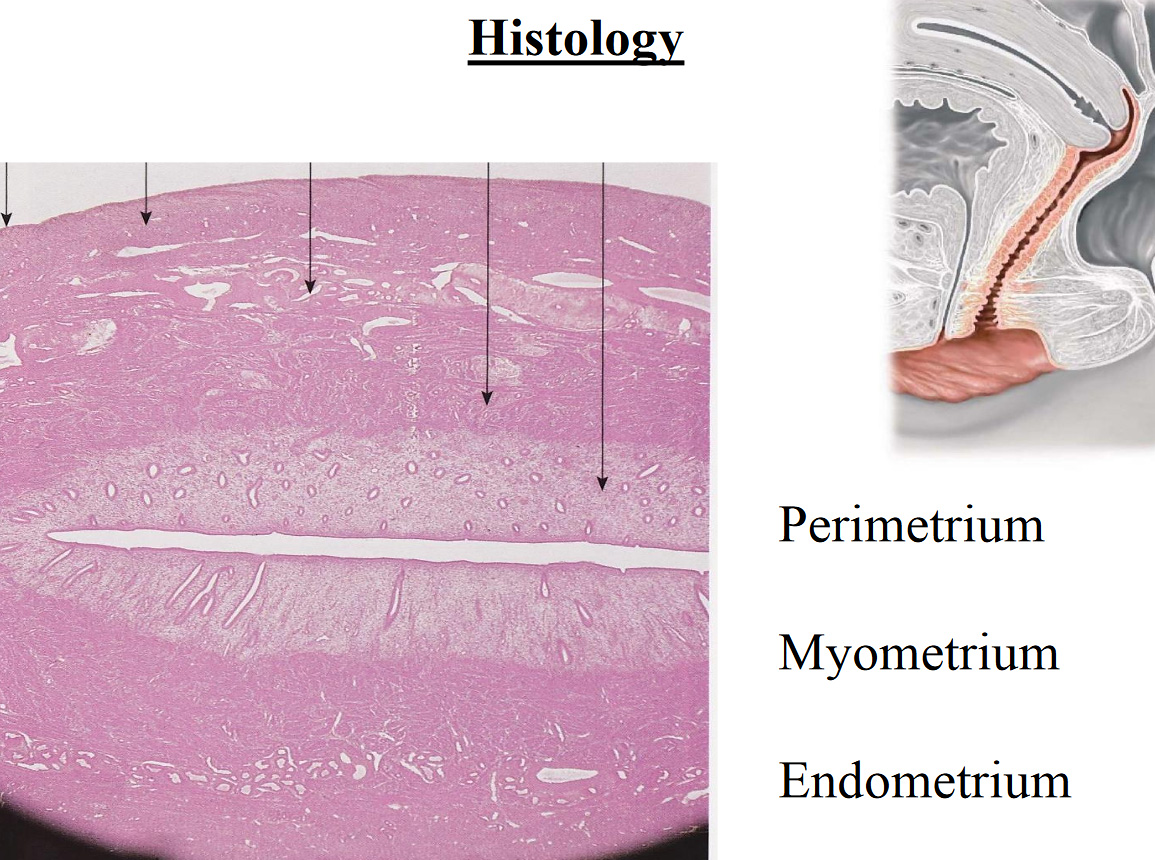 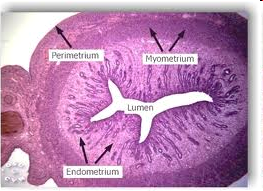 A MÉH SZÖVETTANA
A MÉH SZÖVETTANA
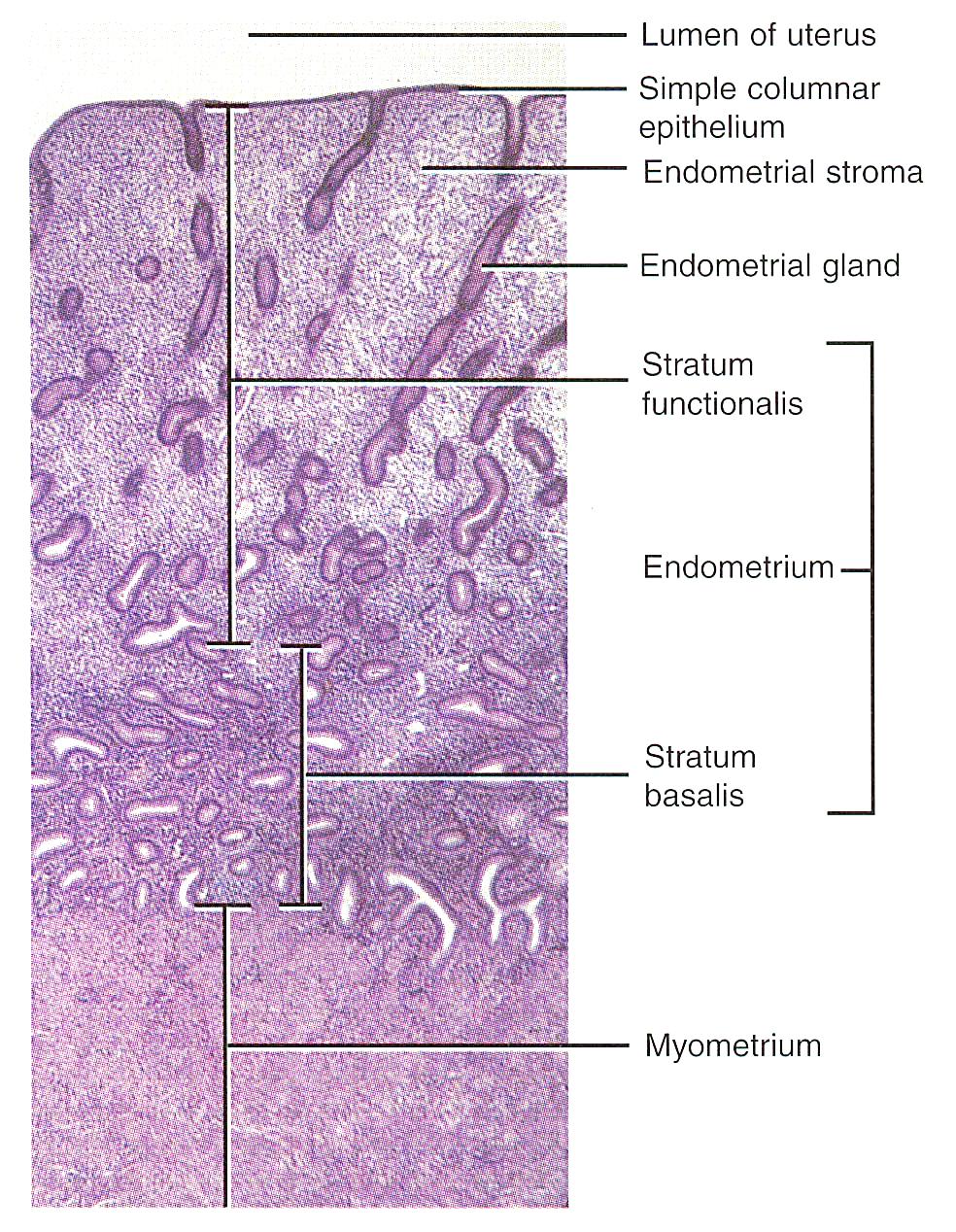 Endometrium
Egyrétegű hengerhám
Stroma -  sejtdús kötőszövet
                   tubularis mirigyek
Stratum functionale: leválik a  menstruatio során
Stratum basale: ebből regenerálódik a  stratum functionale 
Myometrium
3 réteg simaizom
Perimetrium
A peritoneum visceralis rétege
29
Myometrium
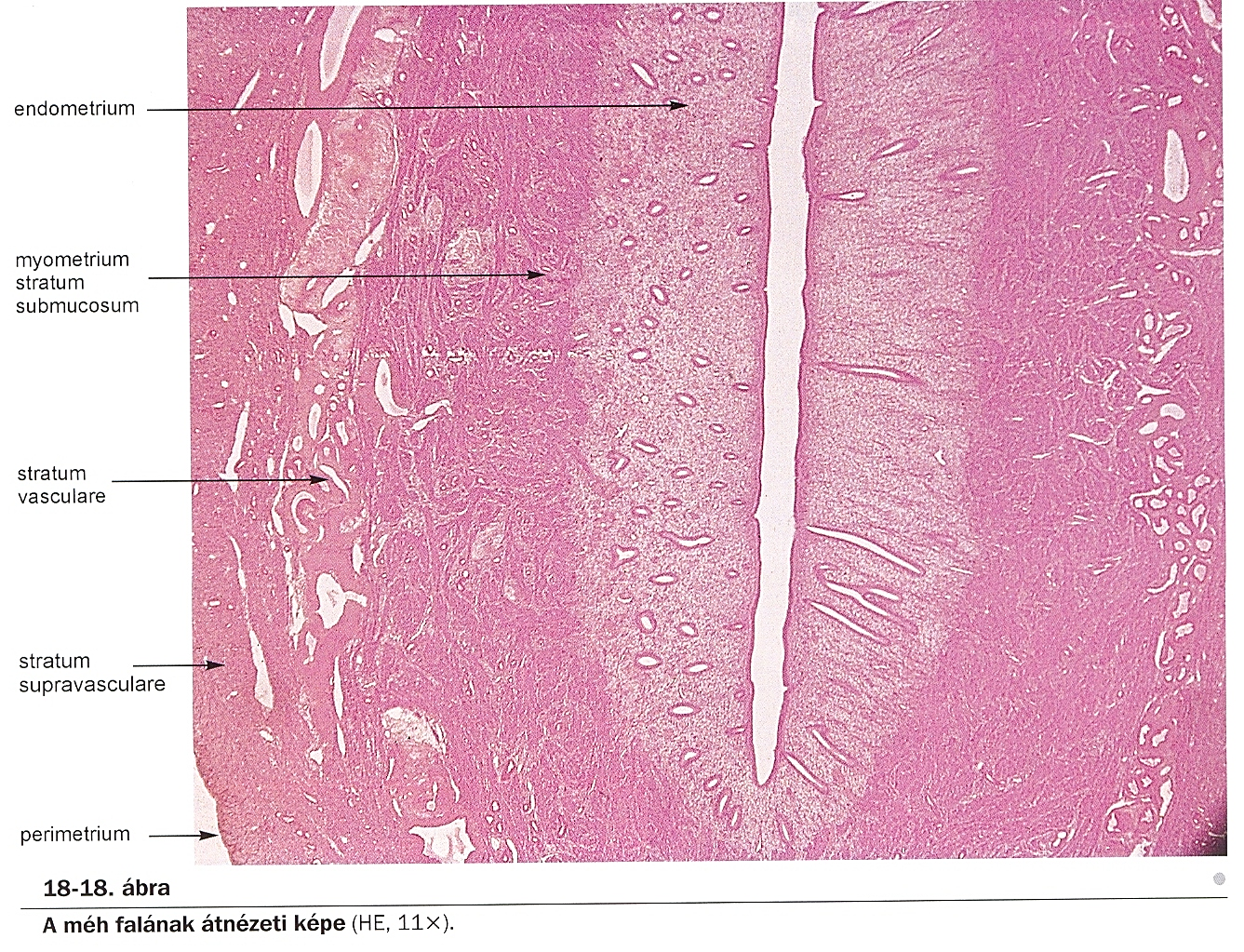 81. PROLIFERATÍV  FÁZIS H-E
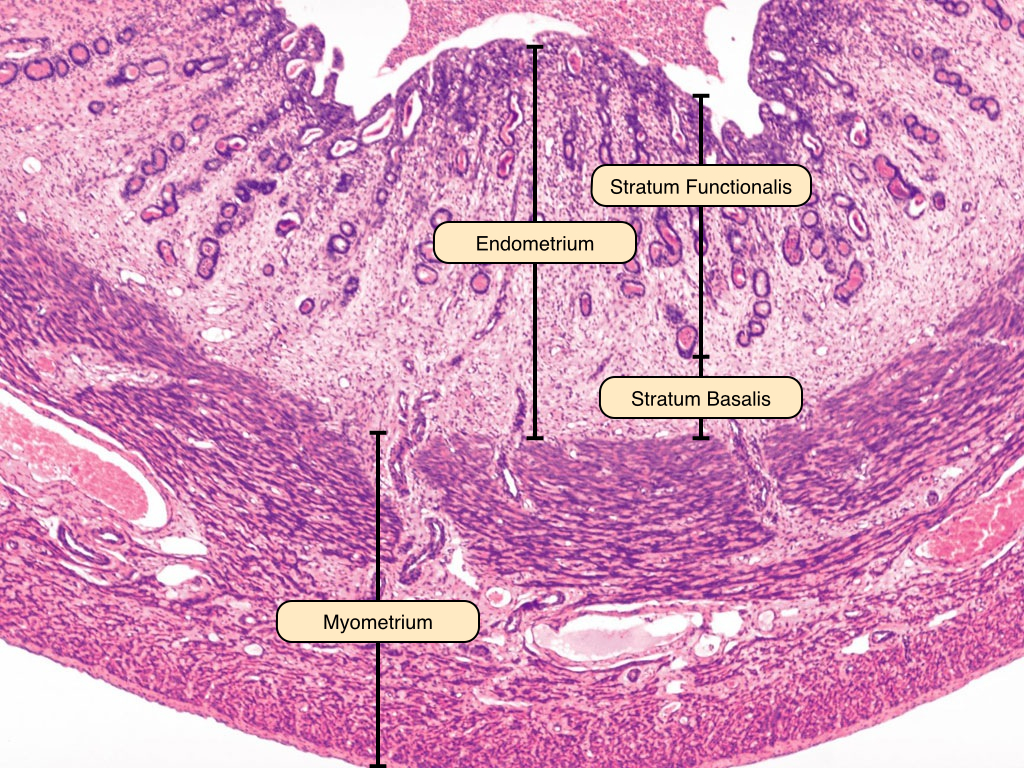 Ovariális Ciklus: Peteérés
Folliculáris fázis
Pete érés
Ovuláció
Pete kiszabadulása
Luteális fázis
Corpus luteum
Endometrium változások 
Felkészülés a blastocysta befogadására
Terhesség hiányában
Menses
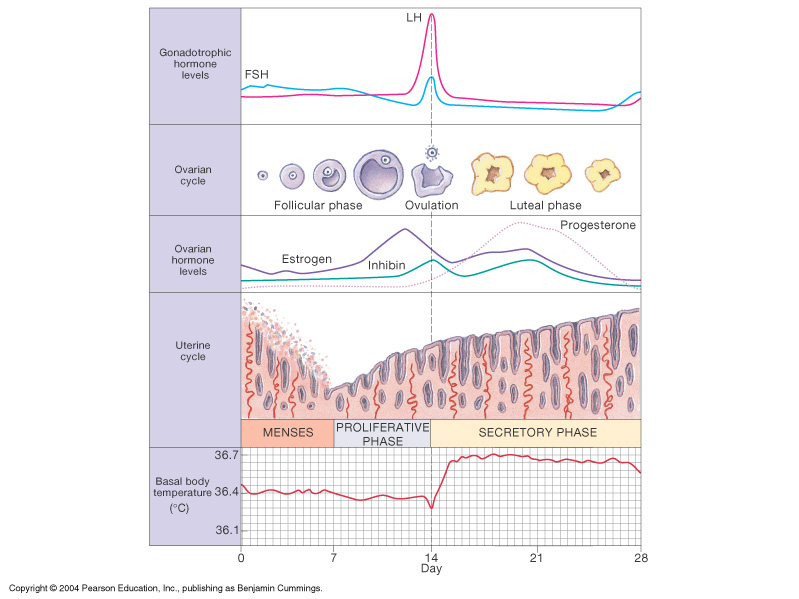 Gonadotrop
 hormonok
Ovariális
ciklus
Ovarium
hormonok
Uterinális
ciklus
Test hőm.
Cº
Uterinális Ciklus: Endometrialis Változás 1.
Menstruációs fázis
1-5 nap
a stratum functionale leválik.
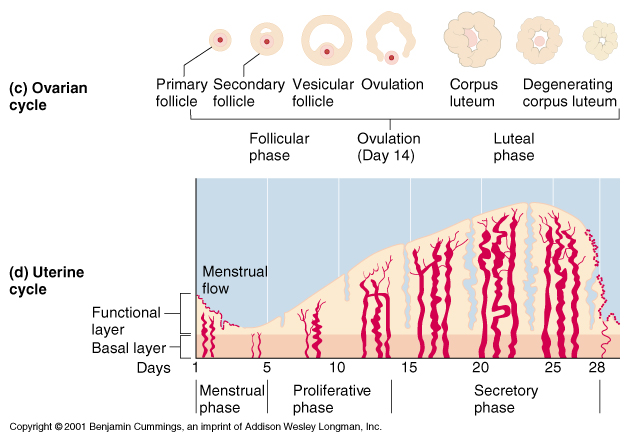 Uterinális Ciklus: Endometrialis Változás 2.
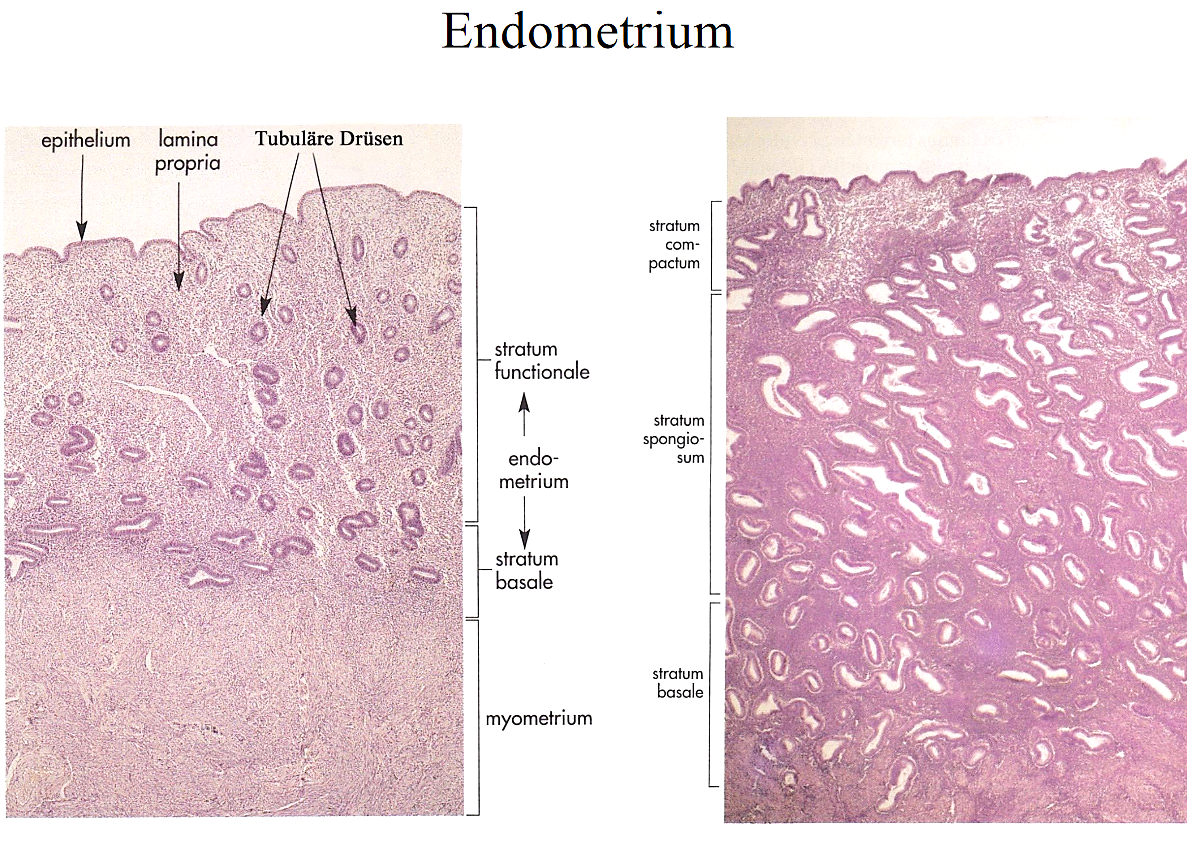 Proliferációs fázis
6-14 nap
A stratum basale újra képzi a stratum functionale-t.
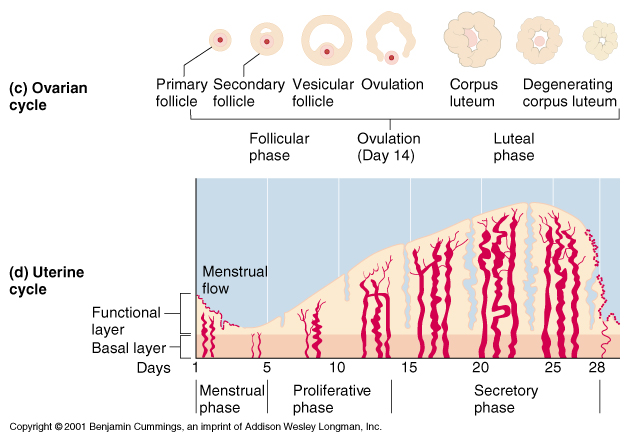 Uterinális Ciklus: Endometrialis Változás 3.
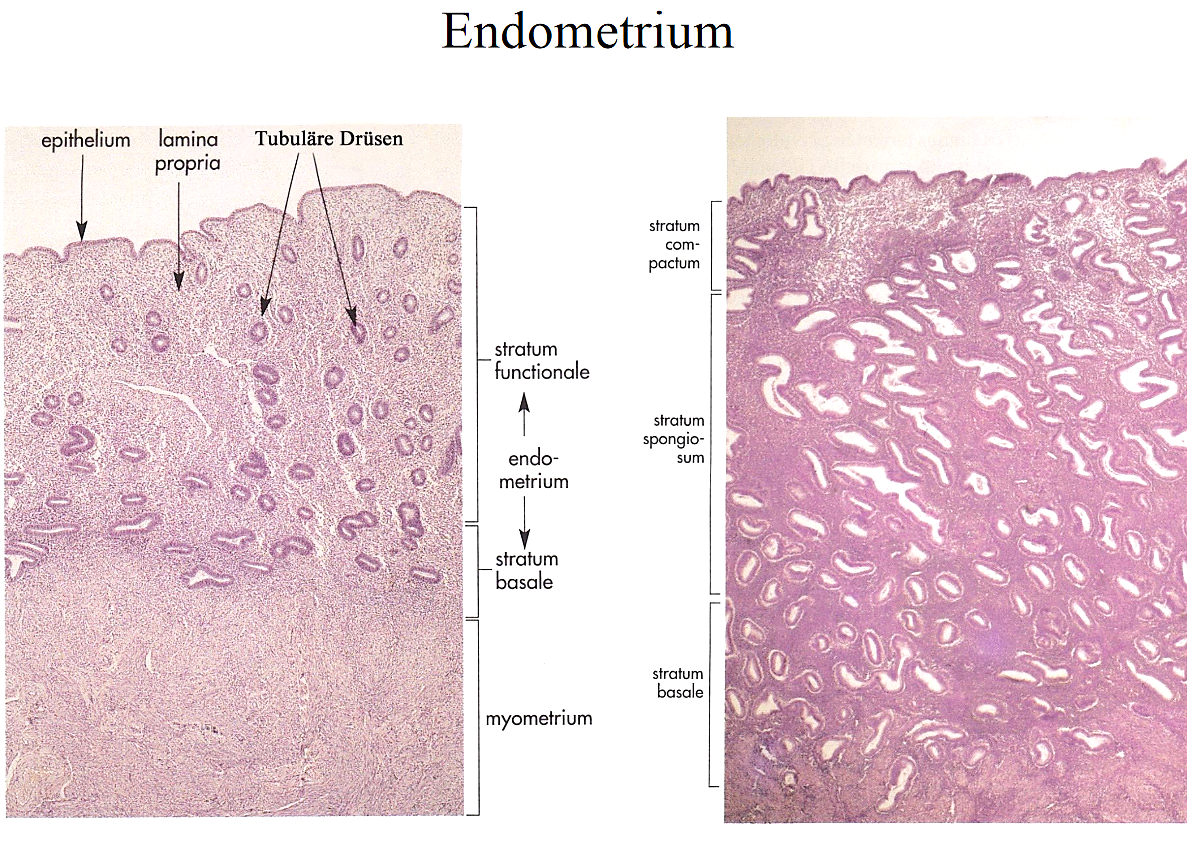 Secretiós fázis
15-28 nap
Endometrium felkészül az implantációra
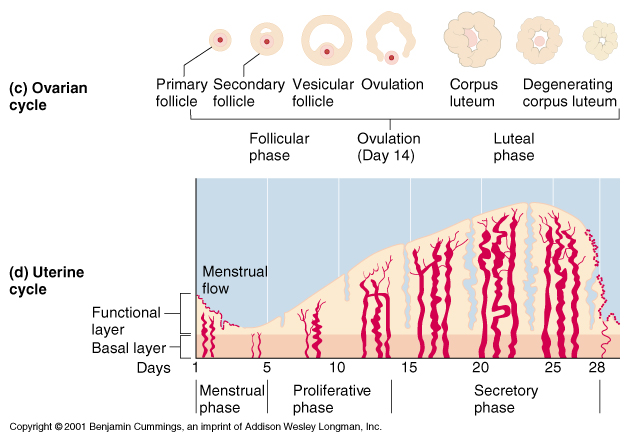 Fertilizáció esetén
A megtermékenyízett petesejt 4 nap alatt ér az uterusba, 2 napot tölt ott
Implantáció (6 napos - blastocysta)
A secretiós fázis folytatódik
Megkezdődik a placenta fejlődése (10-12 nap míg funkcióképessé válik).
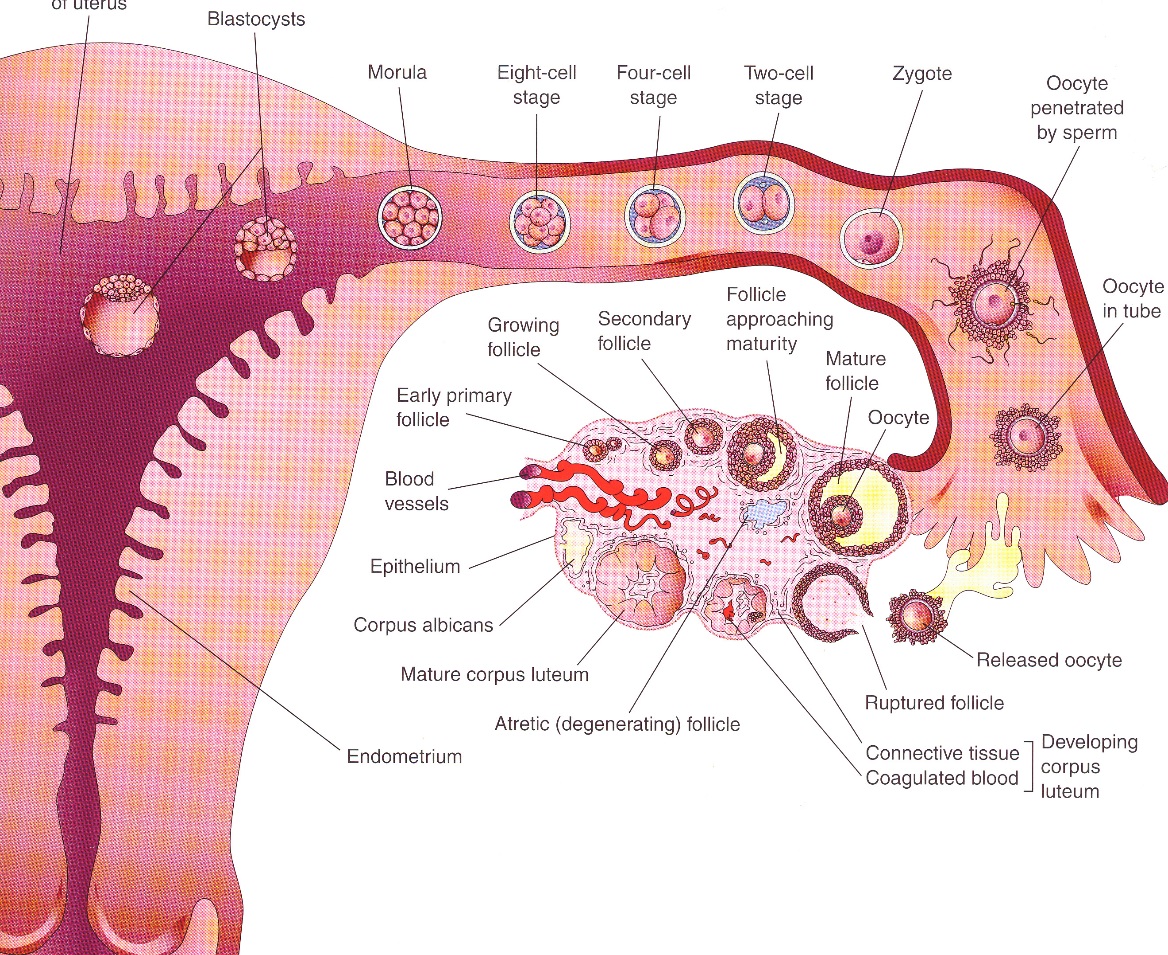 Fertilizáció hiányában
Nincs implantáció
Stratum functionale leválik
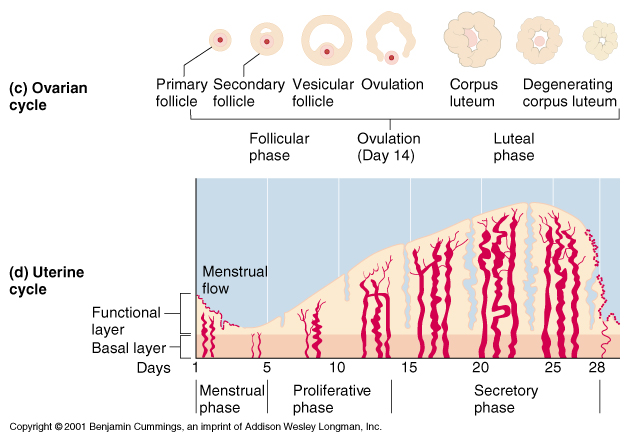 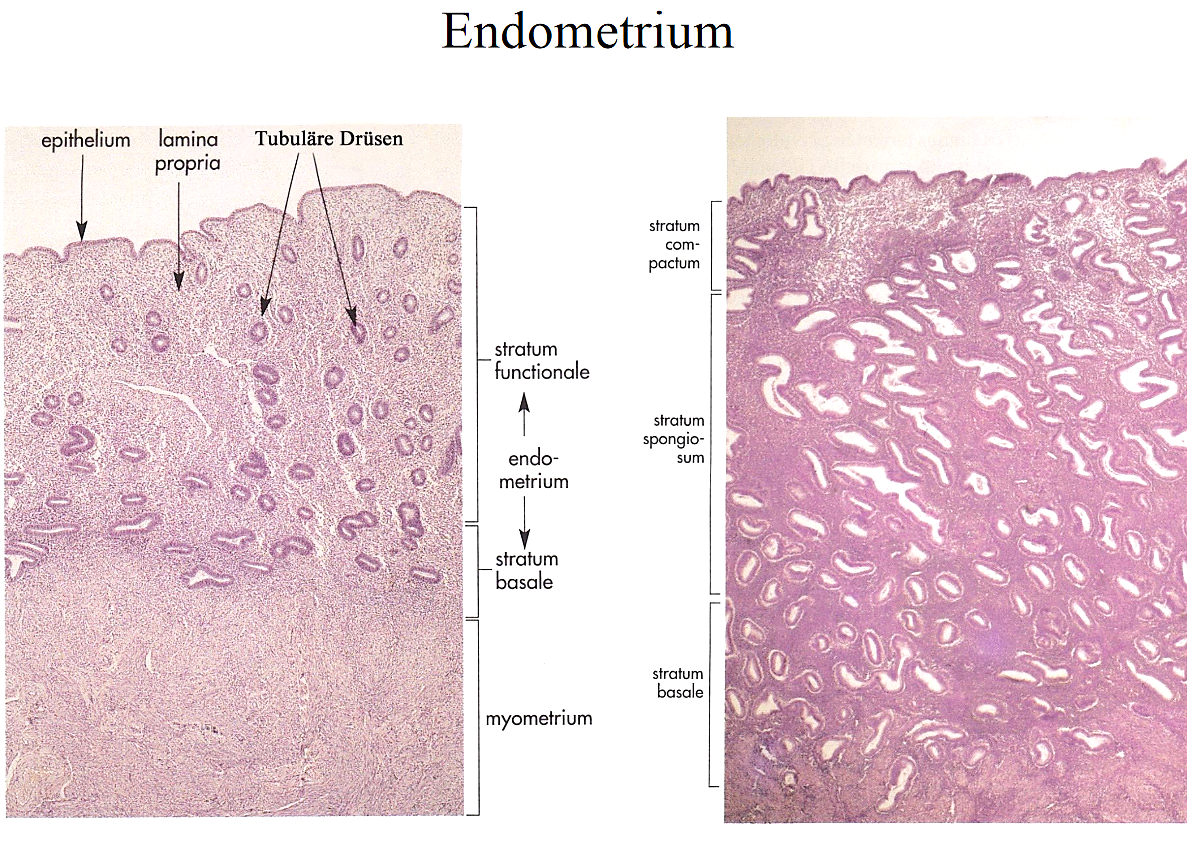 SZEKRECIÓS FÁZIS H-E
PROLIFERÁCIÓS FÁZIS H-E
KÉSŐI SZEKRÉCIÓS FÁZIS 

KORAI MENSTRUÁCIÓS FÁZISH-E
PROLIFERÁCIÓS FÁZIS H-E
SZEKRÉCIÓS FÁZIS H-E
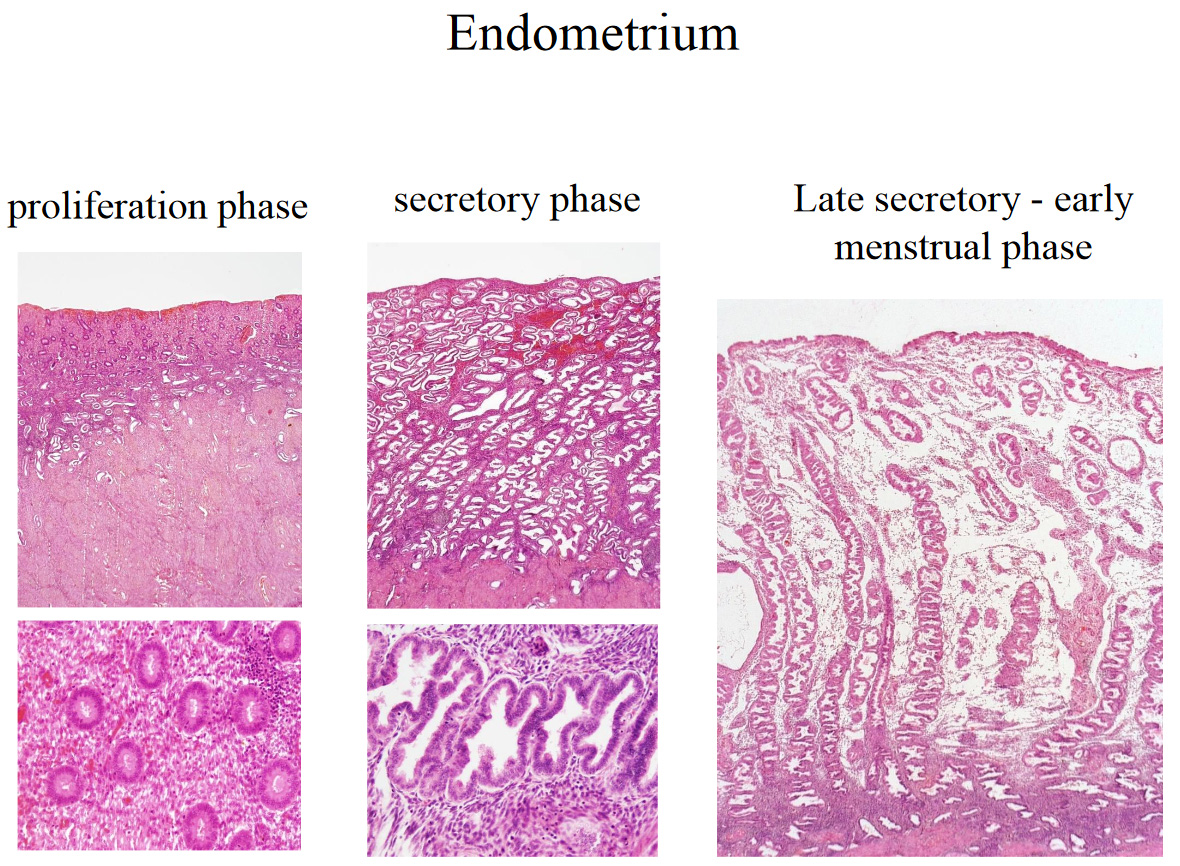 SZEKRECIÓS FÁZIS H-E
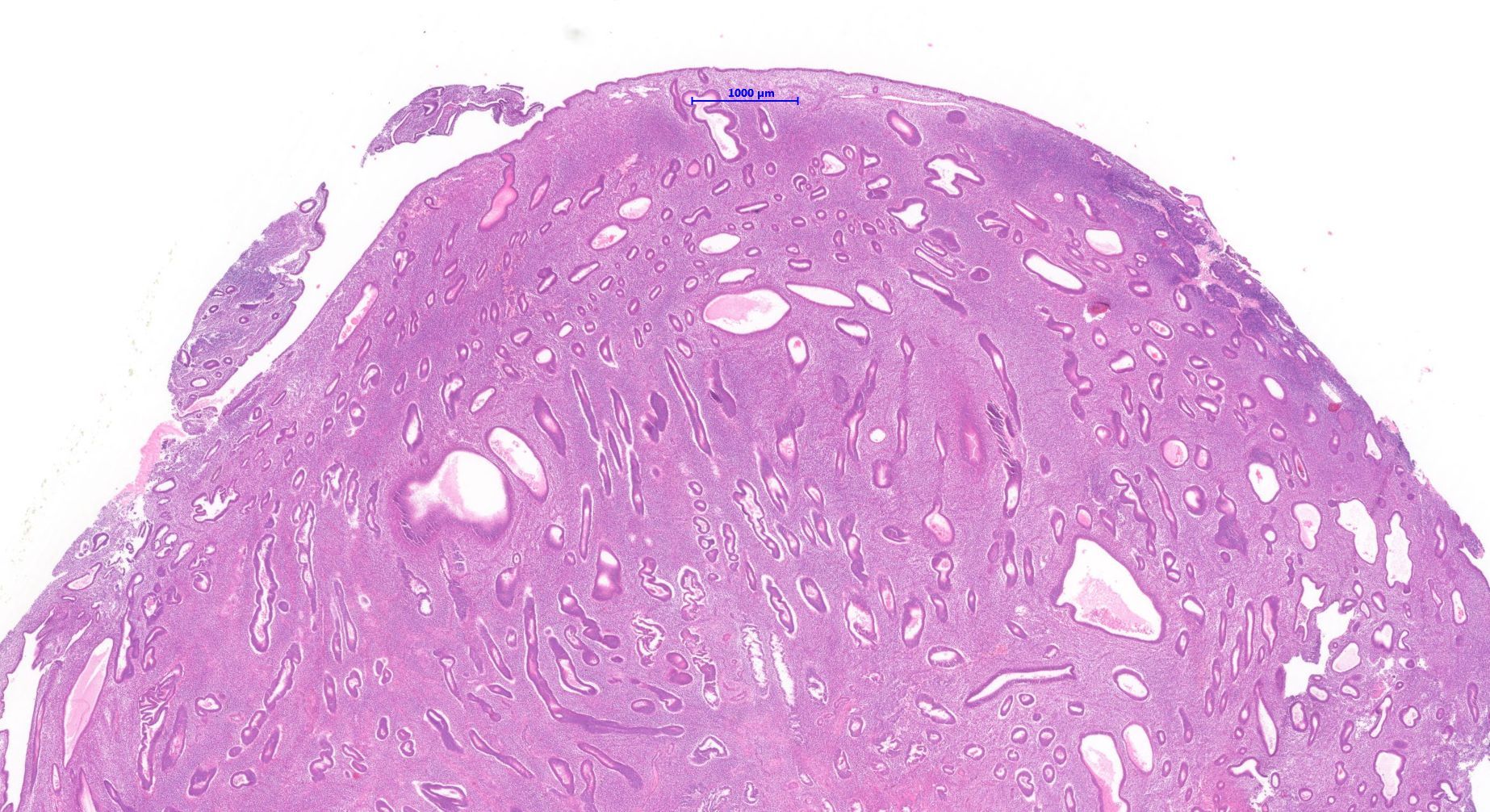 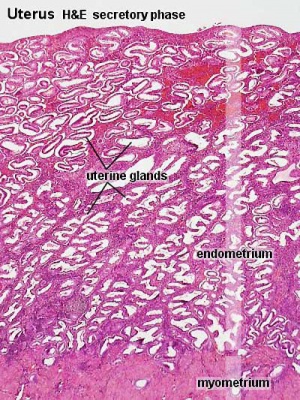 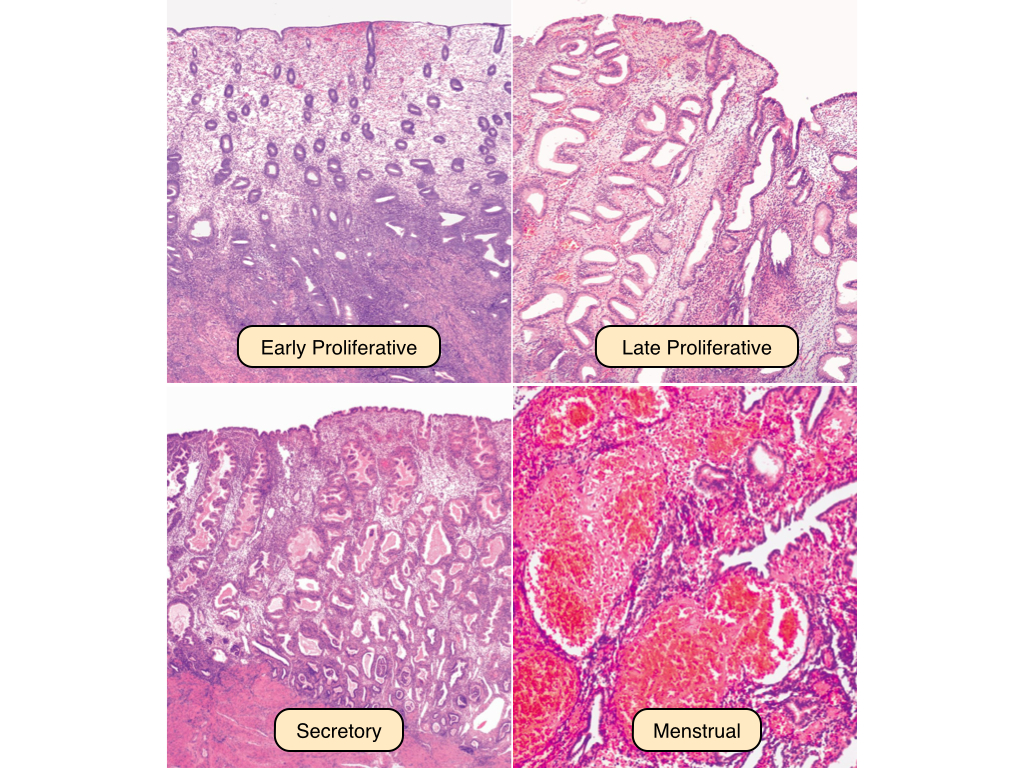 A cervix szöveti szerkezete - cervixnyák
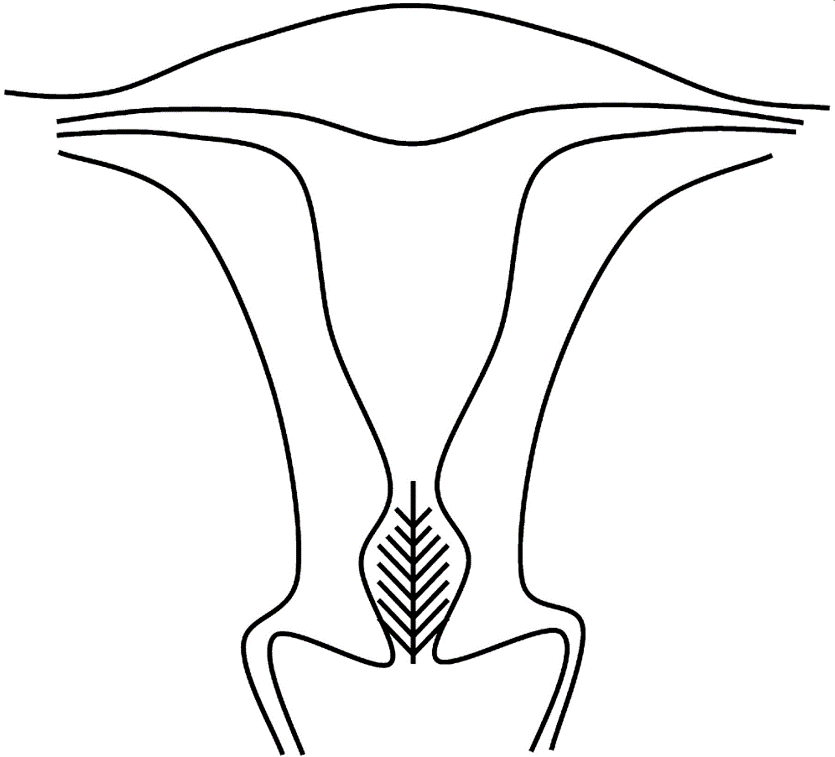 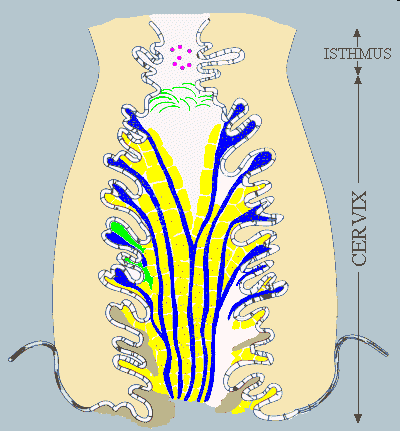 Plicae palmatae
Gl. cervicales
DECIDUA – a terhes méh nyálkahártyája
A decidualis átalakulás során a stromasejtek glikogén tartalma megnő, decidua sejtekké alakulnak.
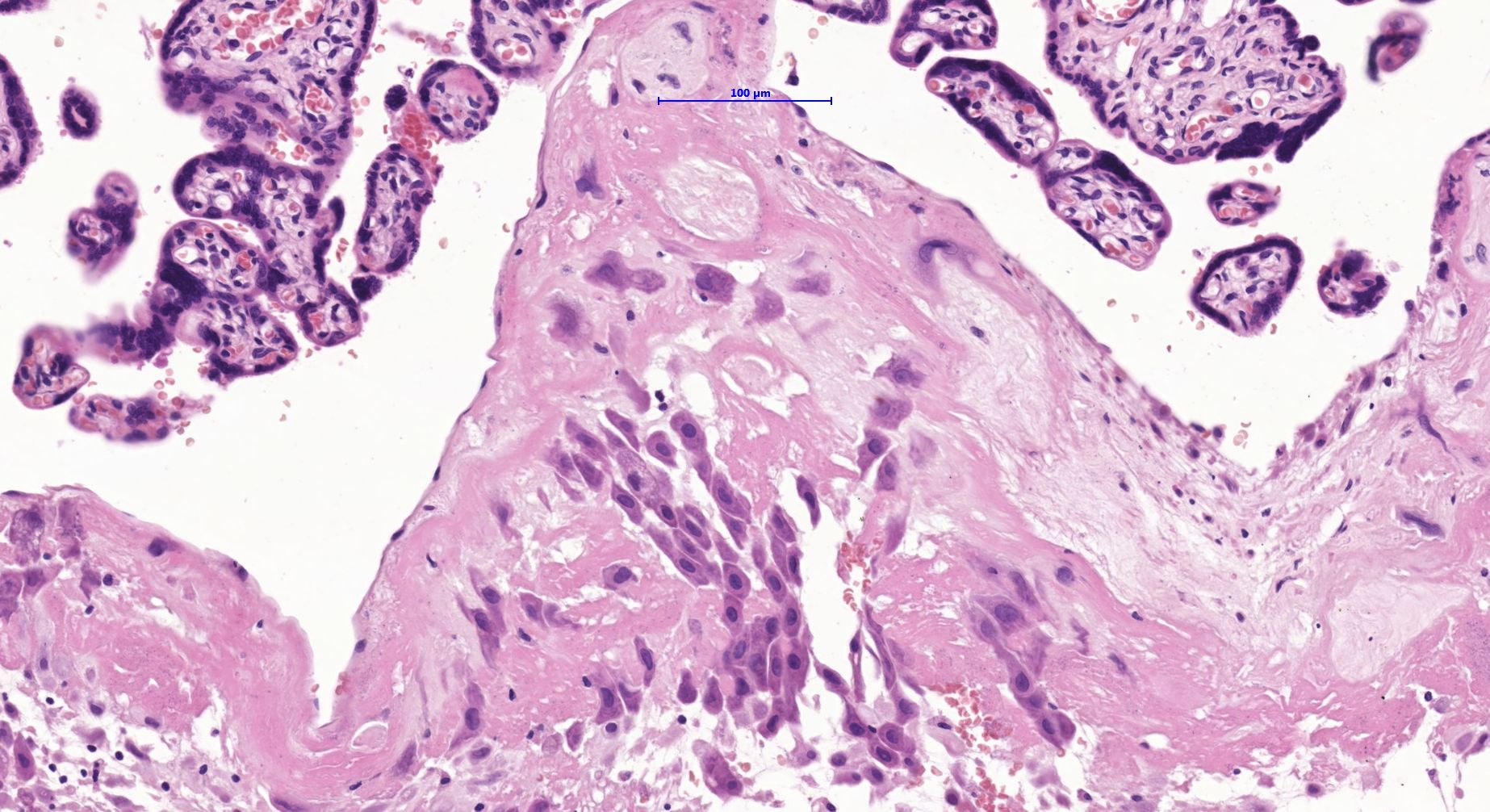 A decidua részei

Decidua basalis: az embrió alatti sejtek alkotják

Decidua capsularis:  az embriót borítja

Decidua parietalis: az uterust béleli
KÉSŐBB a decidua capsularis és 
a decidua parietalis összenőnek
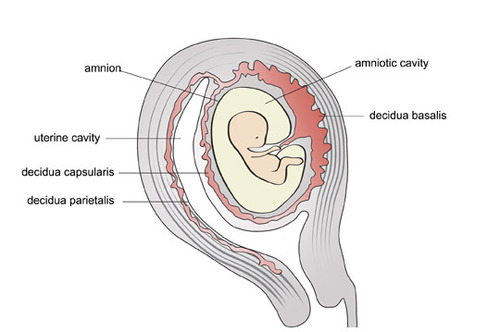 VAGINA H-E

RÉTEGEK:

TUNICA MUCOSA
	többrétegű el nem  szarusodó laphám
	lamina propria

TUNICA MUSCULARIS
	belső circularis
	külső longitudinalis
	plexus venosus

TUNICA ADVENTITIA
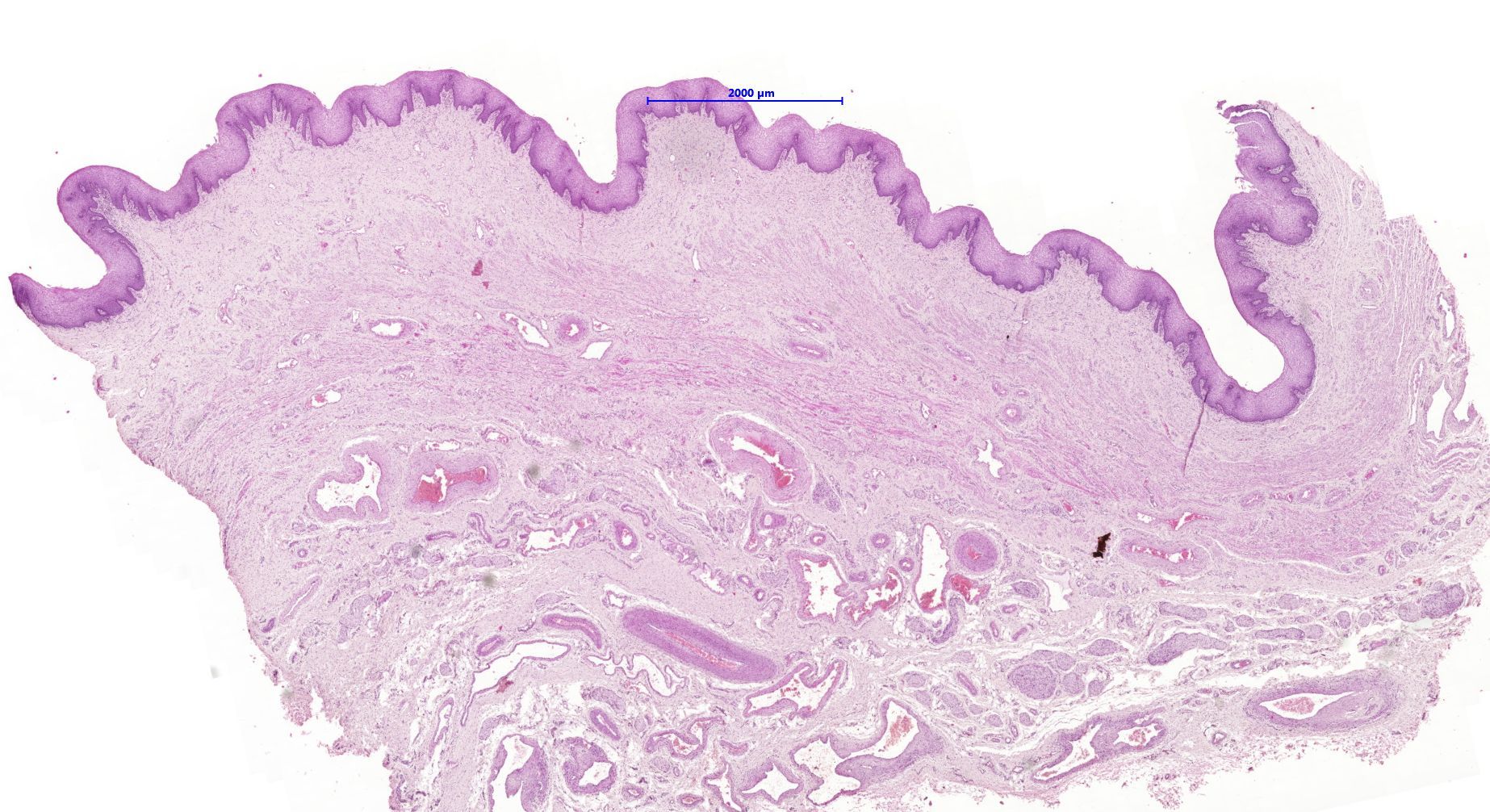 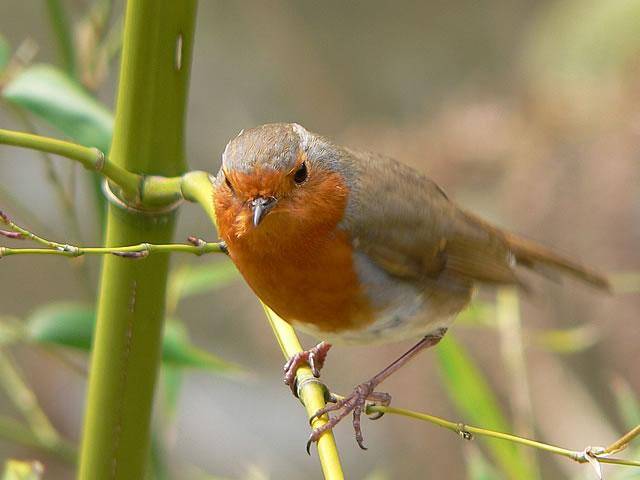 Köszönöm a figyelmet!
TUBULUS PROXIMALIS EM KÉPE